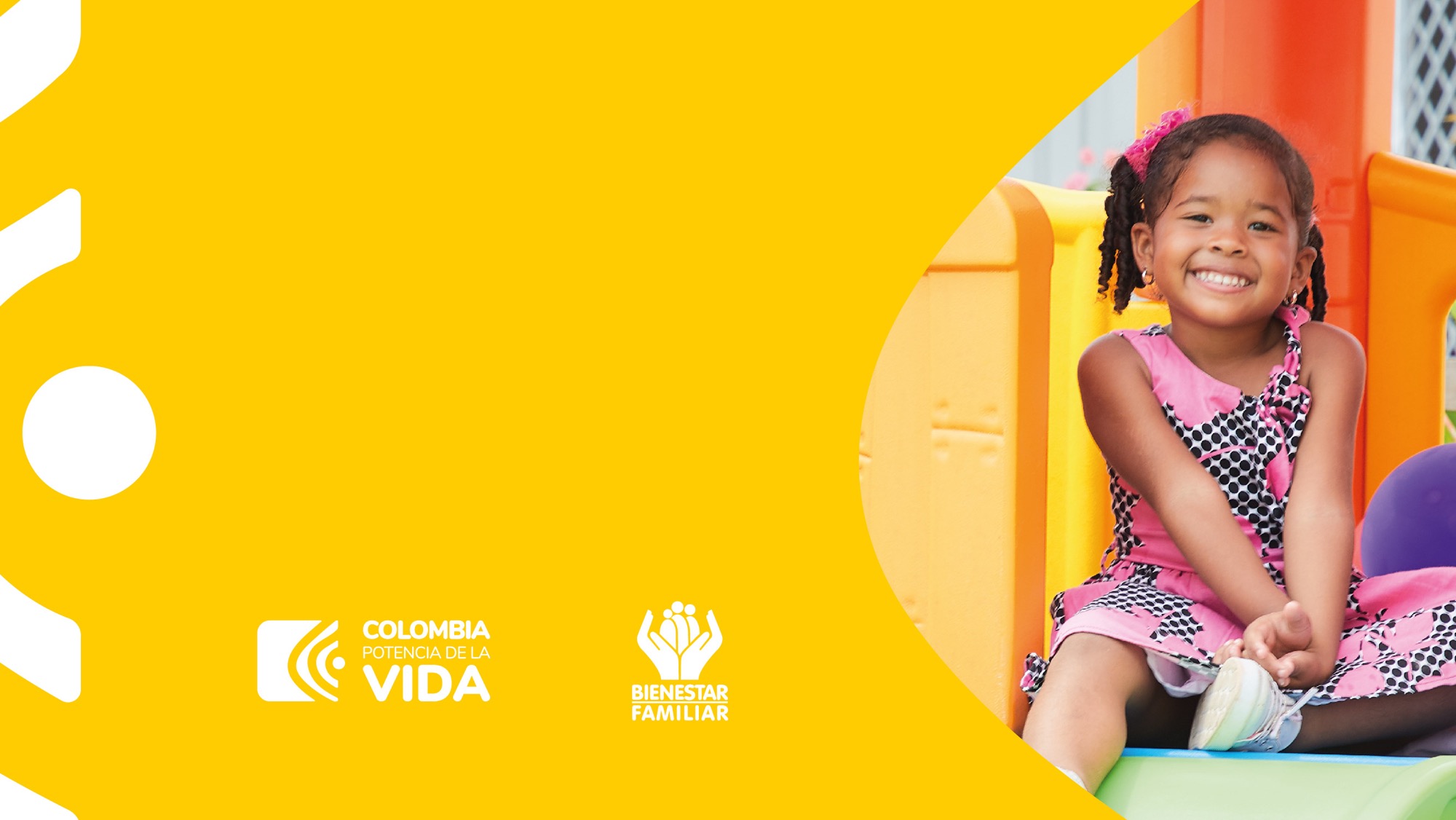 ELIMINACIÓN DOCUMENTAL
PÚBLICA
Eliminación Documental
Lote 207  – Regional SantanderGrupo de Recaudo
PÚBLICA
Relación de series a eliminar
Lote 207  – Regional SantanderGrupo de Recaudo
PÚBLICA
Eliminación Documental
Lote 386 – Regional Norte de Santander
CENTROS ZONALES
PÚBLICA
Relación de series a eliminar
Lote 386 – Regional Norte de Santander
CENTROS ZONALES
PÚBLICA
Relación de series a eliminar
Lote 386 – Regional Norte de Santander
CENTROS ZONALES
PÚBLICA
Eliminación Documental
Lote 393 - 394 – Regional Norte de SantanderDIRECCIÓN GENERAL Y DIVISION JURÍDICA
PÚBLICA
Relación de series a eliminar
Lote 393 - 394 – Regional Norte de SantanderDIRECCIÓN GENERAL Y DIVISION JURÍDICA
PÚBLICA
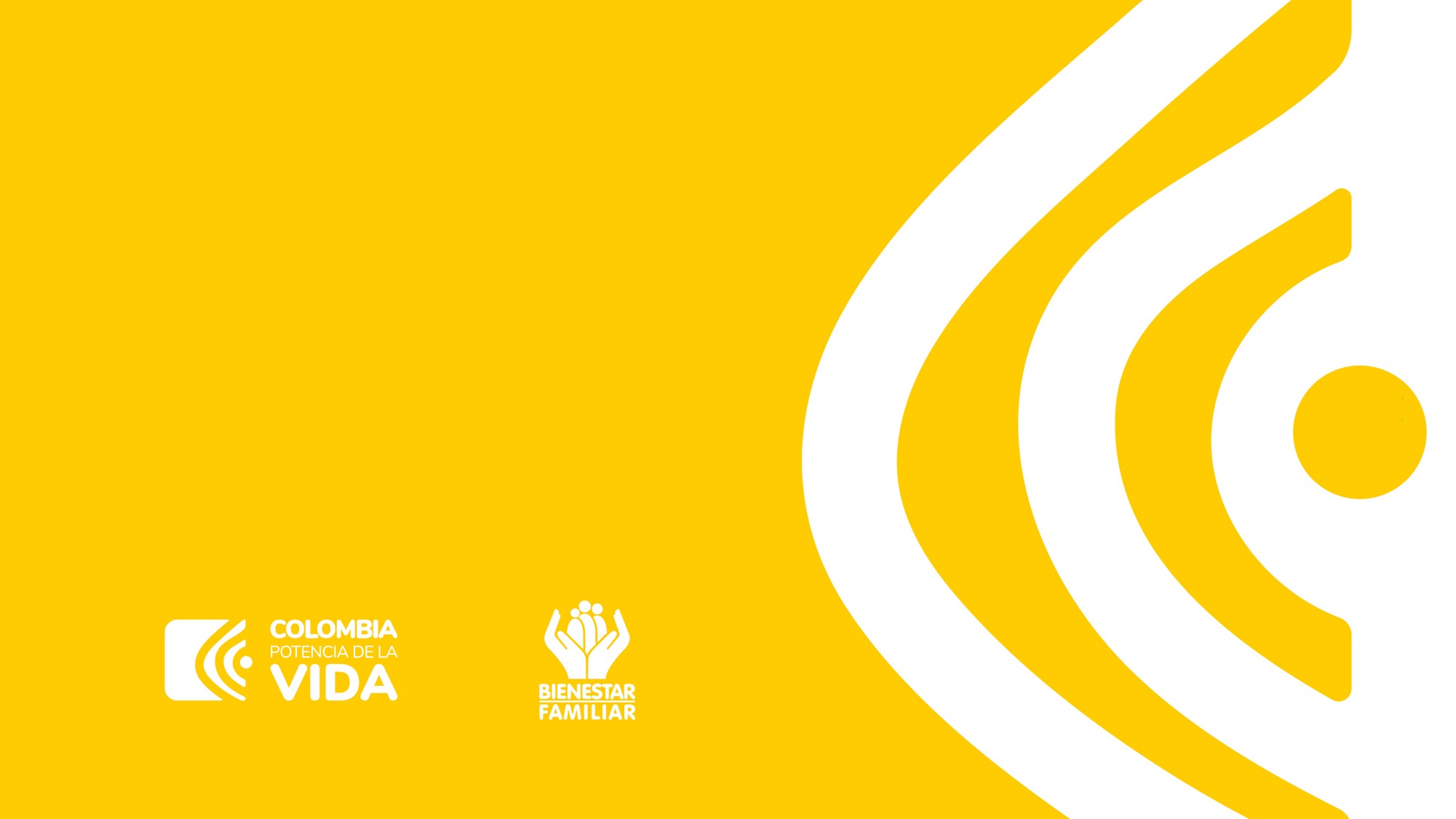 Gracias
PÚBLICA